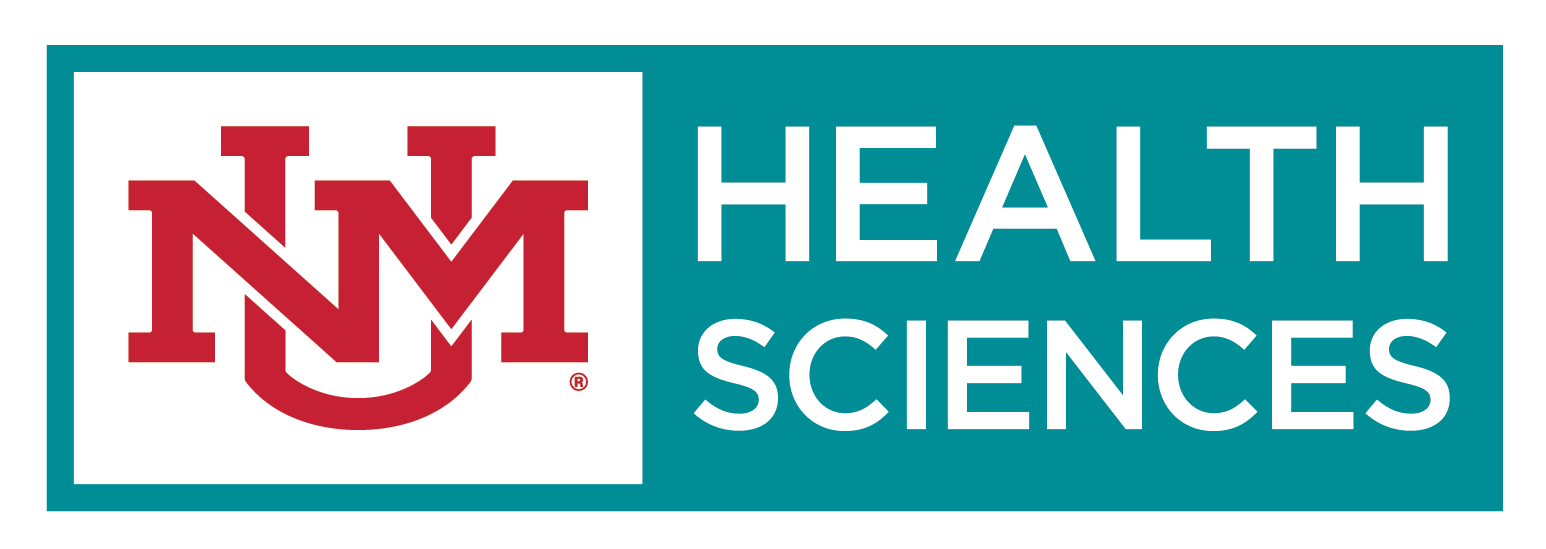 Data USE Agreements (DUA’S)
Sponsored Projects Office (SPO)
What is a DUA?
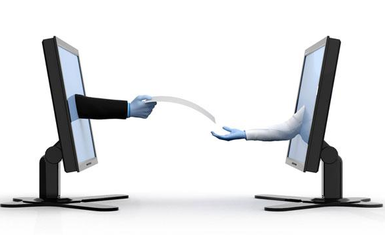 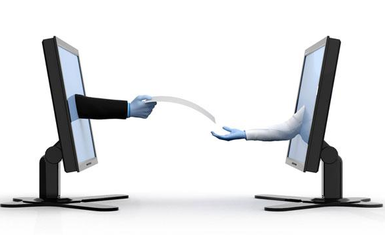 A Data Use Agreement is a contractual agreement, between the “provider” of the data and the “recipient” of the data, used for the transfer of non-public data, or data that is subject to some restrictions on its use (i.e. HIPAA and/or Security Requirements). 
 
DUAs typically address issues around limitations on use, liability for harm arising from use of data, publication, how data will be exchanged, accessed, stored, used and protected.
HIPAA Requirements
Data that qualifies as identifiable Protected Health Information (PHI) or is a limited data set, HIPAA requires that the information be appropriately secured at all times (in-transit and at rest).  

The data must be secured against any inappropriate or unauthorized use/access or further disclosures (i.e. system hacks)

There is a requirement that any unauthorized use/access be reported to the data provider within strict timelines.  This is due to HIPAA’s timing requirements for notifying patients of any breach related to their PHI.

For de-identified data (data that cannot be used to connect information with a person’s identity), the recipient must not try to identify the patients and, if the data is coded, must not access that code.
Why is a DUA Needed?
UNMHSC and PI have a responsibility to appropriately safeguard all data that we collect, store and share with any third party.

Ensures that appropriate restrictions on use of data are maintained.

Protects the investigator and UNMHSC from any liability or loss arising from a recipient’s use of UNMHSC data.
When is a DUA needed?
A Data Use Agreement is often times required for any incoming or outgoing data related to human research.  The DUA process is initiated when the Institutional Review Board (IRB) protocol is submitted through Click IRB and human subject data transfer is identified.  

A DUA for non-human subject data transfers might be required and is initiated by the PIs reaching out to SPO (272-9383).  

In order to determine if a DUA is required or another type of agreement is required, IRB and SPO may ask a series of questions. Occasionally, a DUA will not be required but another type of collaboration agreement will.
DUA Needed? Scenario 1
UNMHSC PI collaborates on a project with an investigator from University X.  UNMHSC will receive de-identified data from University X.  Is a DUA needed?

YES!  A DUA is needed between UNMHSC (recipient) and University X (provider) for the de-identified data.
DUA Needed? Scenario 2
UNMHSC PI collaborates on a project with an investigator from University X.  UNMHSC PI provides University X access to the UNMHSC RedCap system for data entry/management for University X participants.  UNMHSC will have access to de-identified data from University X through the RedCap system. Is a DUA needed?

YES!  A DUA is needed since University X (provider) is allowing access to UNMHSC (recipient) to their de-identified data.
DUA Needed? Scenario 3
UNMHSC PI collaborates on a subaward with an investigator from University X (outgoing $’s to University X). The subaward issued to University X includes data language for de-identified data to be received by UNMHSC.  Is a DUA needed?

No.  A DUA is not needed since the subaward agreement includes reference to the transfer of the de-identified data and how it will be received.
DUA Needed? Scenario 4
UNMHSC PI collaborates with University X on a project that will only require the UNMHSC PI and study team to provide their participants with a link to an on-line anonymous survey hosted on University X’s database.  Is a DUA needed?

No.  Since there is no UNMHSC data that is being shared, there is no DUA needed.  The participants are directly entering their information into University X’s database.
DUA Process
DUA Process Continued
DUA’s are typically triggered through the IRB.  If during the IRB Protocol review there is reference to data transfer, the IRB will trigger their Ancillary Process and advise PIs they might require a DUA.  PIs are asked to complete a DUA Questionnaire and send to SPO.  SPO will then review the questionnaire with the Privacy Officer and IT Security to determine if a DUA is required.  If so, the DUA will be drafted and executed by SPO. IRB does require an executed DUA to be in place before final approval of an IRB study protocol.

At times it is determined a DUA is not required, especially in those cases when another agreement already describes the data use requirements (e.g., Clinical Trial Agreements, Non Disclosure Agreements, Subawards, etc.)
DUA Process Continued
SPO has various DUA templates that can be used depending on the type of data that is being exchanged.  DUA templates that we use include:

HIPPA covered patient “protected health information (PHI)” (most risk and required safeguards)

Limited Data Sets (as defined by HIPPA)

De-Identified PHI (requires the removal of the 18 identifiers as defined by HIPPA)

Personally Identifiable Information (not PHI but includes name, SSN, banking information, etc.)

DUAs REQUIRES Institutional authorized signature, which is the Vice Chancellor for Research.
Definitions
HIPPA – acronym for the Health Insurance Portability and Accountability Act that was passed by Congress in 1996.  HIPPA does the following:

Requires the protection and confidential handling of protected health information
Mandates industry-wide standards for health care information on electronic billing and other process
Provides the ability to transfer and continue health insurance coverage for millions of American workers and their families when they change or lose their jobs; and
Reduces health care fraud and abuse

PHI – acronym for Protected Health Information. PHI is information that is created or received by a health care provider and that relates to the physical or mental health condition of an individual; the provision of health care to the individual; and the payment information for the individual’s receipt of health care
Definitions Cont’d
LDS – acronym for a limited data set.  A “limited data set” is a limited set of identifiable patient information as defined in the Privacy Regulations issued under HIPPA.  In order for the data to be classified as a LDS, the following information pertaining to patient, his or her employer, relatives and household members must be removed:


    
*A limited data set may include the following: dates such as admission, discharge, service, DOB, DOD; city, state, five digit or more zip 
    code; and ages in years, months or days or hours
Definitions Cont’d
De-identified data – data that has been stripped of all “direct identifiers” or all information that can be used to identify the patient from whose medical record the health information was derived.  Per HIPPA, there are 18 direct identifiers that are to be removed:





PII – acronym for personally identifiable information.  Any data that could potentially identify a specific individual.
Information Needed to Draft DUA?
A fulsome description of the data (which type is it? E.g., PHI, De-identified, etc.).

Description of the data flow which includes, for example, whether it is incoming our outgoing, whether a third party honest broker is involved, or if the collaboration includes collaborating sites. 

Summary of how the information will be accessed and by whom and whether any special system is needed (e.g. RedCap, etc.).

 Specific restrictions or requirements by third party. Security Restrictions.

DUA and IRB Protocol MUST have the same data information or it can delay the process
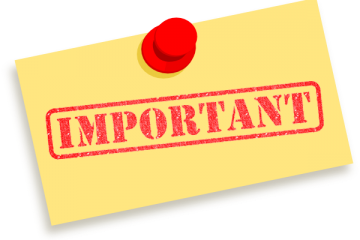 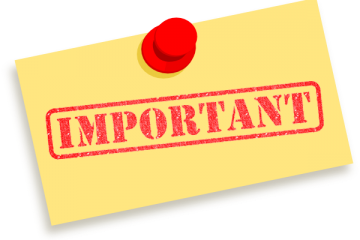 Security and Institutional Requirements
IT/Security will review the safeguards and systems involved in any data transfer to assure their security.

UNMHSC’s current requirement is that all incoming data be sent directly to Central/IT to be secured and then provide access to the PI in accordance with the DUA.

The more information we have regarding the data flow, data type and any special or unique requirements, the faster the DUA can be finalized.
Who Does What?
Sponsored Projects Office
Assist PI through the DUA process, to include update on status
Review Data Questionnaire to determine type of template 
Draft and forward DUA template to Privacy and IT for review
Receive Legal approval, when needed
Negotiate DUA with collaborating institution
Obtain Signatures
Track DUA in Click ERA
Liaison between Compliance/ PI/Collaborating Institution
Human Research Protections Office (HRPO/IRB)
Review/approve proposed data transfer in protocols
Trigger DUA review to SPO
Ensure information in protocol aligns and conforms to IT Security requirements
Ensure data elements are noted in protocol
Privacy
Review data questionnaire and data elements for potential PHI/HIPPA issues
Determine/confirm that DUA template is appropriate, and that the data elements are de-identified, a limited data set, PHI or other
Advise SPO on information needed to be included in the DUA template
IT Security
Review data questionnaire and protocol for potential security risks with transfer of data
Ensure data is both sent/received through central IT, unless it is directly entered into a system
Ensure that proposed systems to be used are “approved”
Advise SPO on information needed to be included in the DUA template
**DUAs sent to Legal for review, when necessary.
Who to Contact?
HSC Sponsored Projects Office (SPO)
Phone: 272-9383
Email: HSC-PreAward@salud.unm.edu

Human Research Protections Office (IRB)
Phone: 272-1129
Email: HRPO@salud.unm.edu